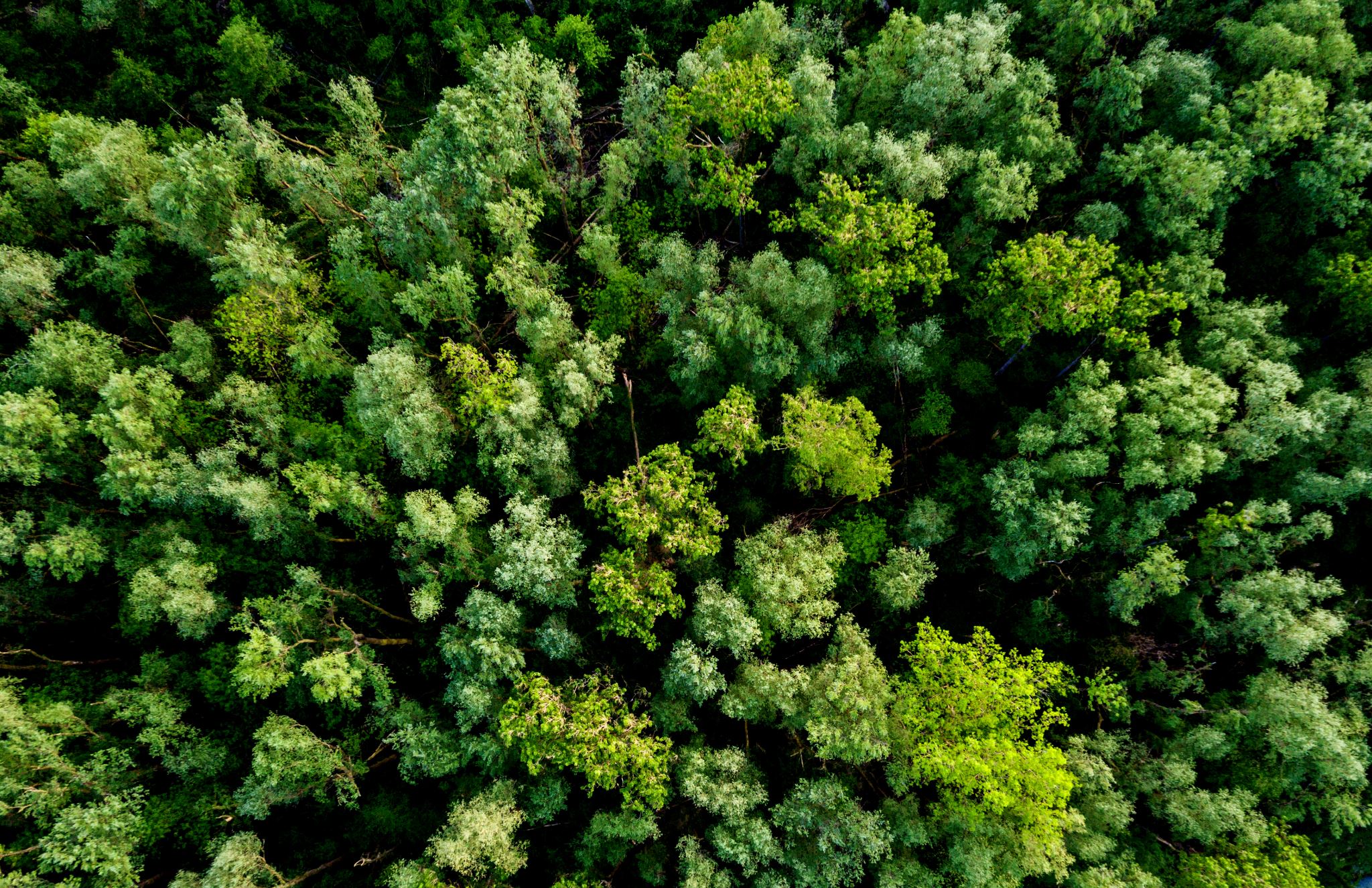 1.g biologi 31. januar 2022
Krop, træning, muskler
Kl.10-10.30: Par-arbejde: Lav 10 multiple choice opgaver ud fra de spørgsmål, som I har lavet hjemme til dagens lektie om muskler og træning, s. 121-131.